就職氷河期世代の皆さまへ
就職氷河期世代向けインターン（職場実習・体験）に参加してみませんか？
現在も不本意ながら不安定な仕事に就いているなど、さまざまな課題に直面している就職氷河期世代の方に向けて、就労体験を通じて業種・職種への理解を深めてもらうための、職場実習・体験（以下「インターン」）を実施します。
就職氷河期世代とは、おおむね1993（平成５）年から2004（平成16）年の、雇用環境が厳しい時期に学校卒業期を迎えた世代を指します。
※インターン終了後に、受け入れ先企業での雇用が確保されているものではありません。
対象者
おおむね1968（昭和43）年４月２日から1988（昭和63）年４月１日までの間に生まれ、正社員就職を希望する方で、以下のような方が対象です。
・おおむね直近１年間に正社員として雇用されておらず、かつ、直近５年間に正社員としての雇用期間が通算１年以下
・おおむね１年以上、臨時的・短期的な就業を繰り返す、または臨時的・短期的な就業と失業状態を繰り返すなど不安定就労の期間が長い
・非正規雇用の就業経験が多い、または就職後の就労期間が短い者など、安定した就労の経験が少ない
参加者の声
会社内部の方々の声を直接聞けたことで不安が払拭された。
短期の就業が多いため自身の職歴に自信がなかった。書類選考で不採用になることも多かった。実習後、実習先の求人に応募し、採用になった。応募前に実習を通して自分を知っていただき、仕事ぶりも見ていただけたからだと思う。
未経験の職種への応募を検討していて不安が大きかったが、体験実習で一度経験ができ、応募に自信がついた。
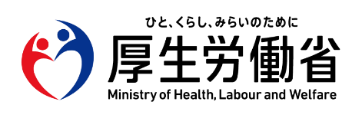 ・都道府県労働局・ハローワーク
LL060401開若01
実施の流れと手続き
保険への加入
インターン中の万が一の事故に備え、インターン受入事業所・インターン対象者ともに、国負担の保険に加入していただきます（費用・手続きともに国負担）。
自動車・原動機付自転車等の使用・管理中に起こした事故における賠償責任等、保障の範囲外となる場合があります。補償の内容や範囲についての詳細は、労働局・ハローワークにお尋ねください。
インターン参加に関心をお持ちになりましたら
労働局または最寄りのハローワークにご相談ください。
三重労働局・ハローワーク